Project acronym: MICROGUIDEProject full title: DEVELOPING GUIDELINES FOR THE IMPLEMENTATION OF MICRO-CREDENTIALS IN HIGHER EDUCATION Project No. 2021-1-ProjectRS01-KA220-HED-000027585Funding Scheme: Erasmus+
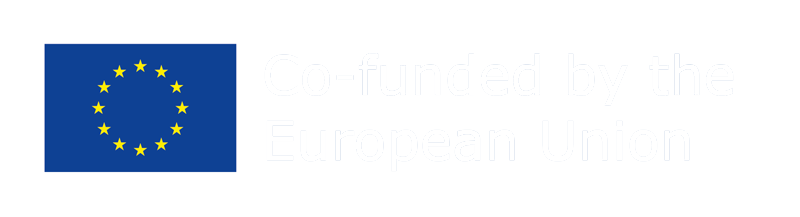 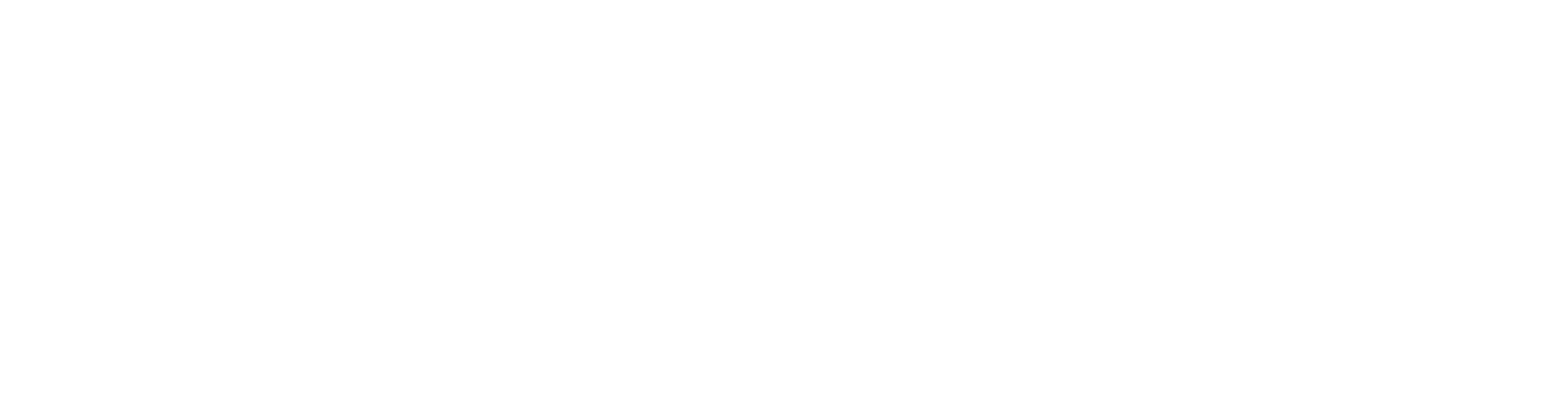 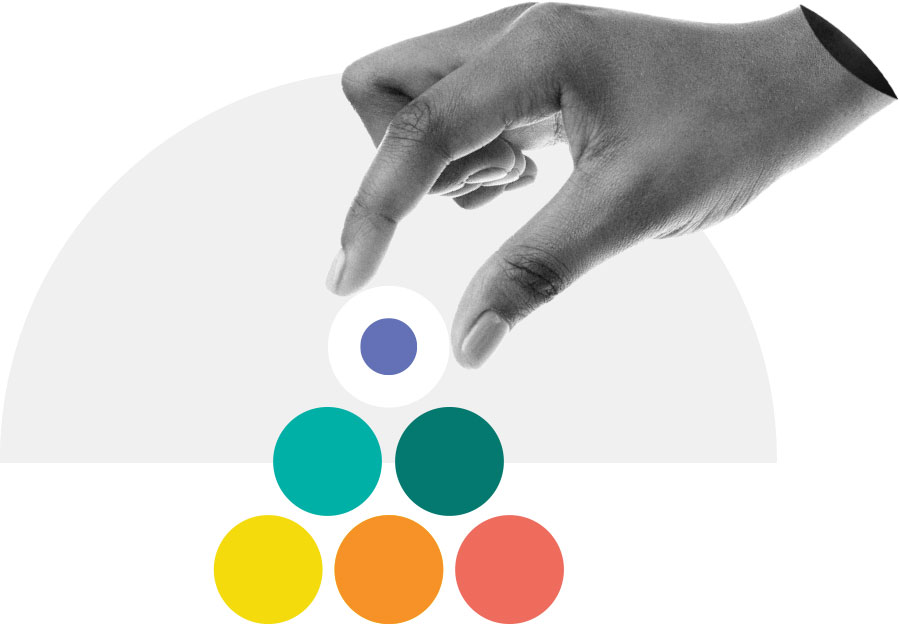 PR 6 Micro-credentials:
Legal Framework in Austria 

Lleida, 29th November – 3rd December 2022

DI Hagen H. Hochrinner 
Mag. Maja Dragan
2022-11-30
H.Hochrinner&M.Dragan
Legal framework in AT
Working Group on Micro-credentials in AT
representatives from all four higher education sectors (public and private universities, universities of applied science and university colleges of teacher education)
AQ Austria (Agency for Quality Assurance and Accreditation Austria)
and the ministry
2022-11-30
H.Hochrinner&M.Dragan
Legal framework in AT
According to the Austrian Ministry of Education, Science and Research the responsibility for the recognition of micro-credentials lies with the respective universities or the responsible program managers. 
There is no legal entitlement to recognition and, as a rule, a case-by-case decision by the university is required.
"Micro Credentials“ Position paper of Austrian higher education
Source: Micro-credentials (bmbwf.gv.at)
2022-11-30
H.Hochrinner&M.Dragan
Laws for recognition
University Law (Universitätsgesetz)

II. Teil, Studienrecht, 1.Abschnitt, Allgemeine Bestimmungen, Begriffsbestimmungen
RIS - Universitätsgesetz 2002 § 51 - Bundesrecht konsolidiert, tagesaktuelle Fassung (bka.gv.at)

Anerkennung von Prüfungen, anderen Studienleistungen, Tätigkeiten und Qualifikationen
RIS - Universitätsgesetz 2002 § 78 - Bundesrecht konsolidiert, tagesaktuelle Fassung (bka.gv.at)
Law for Universities of Applied sciences (Fachhochschulgesetz)

§ 10 (5) 2	Kollegium, Studiengangsleitung
§ 12 (1) 	Anerkennung nachgewiesener Kenntnisse
RIS - Fachhochschulgesetz - Bundesrecht konsolidiert, Fassung vom 09.07.2014 (bka.gv.at)
University Quality assurance law (Hochschul-Qualitätssicherungsgesetz)

Meldeverfahren für Bildungseinrichtungen aus Drittstaaten § 27b
https://www.ris.bka.gv.at/eli/bgbl/i/2011/74/P27b/NOR40225354
References and links to important regulations, laws, and agreements
Fachhochschul-Studiengesetz (FHG) (Bundesgesetz)
Hochschülerinnen- und Hochschülerschaftsgesetz 2014 (HSG_2014) (Bundesgesetz)
Hochschul-Qualitätssicherungsgesetz (HS-QSG) (Bundesgesetz)
Hochschul-Zulassungsverordnung (HZV) (Verordnung)
Hochschulcurricula-Verordnung (HCV_2013) (Verordnung)
Privathochschulgesetz (PrivHG) (Bundesgesetz)
Qualitätssicherungsrahmengesetz (QSRG) (Bundesgesetz)
Universitätsgesetz 2002 (UG_2002) (Bundesgesetz)
Berufsanerkennung in Österreich : Austrian Recognition and Evaluation Act
2022-11-30
H.Hochrinner&M.Dragan
Opinions and recommendations
Professional recognition 

Professional recognition means that people who are entitled to practice 
a certain profession with this training in their country of origin can also 
practice it directly in another country. 

The professional recognition of diplomas plays a particularly important role 
in the European Economic Area and is regulated by various EU directives. 

You can find links to the following topics of professional recognition on the 
homepages of the responsible federal ministries or the homepage of the 
European parliament.
Opinions and recommendations
There are no uniform rules in Austria for formal recognition of qualifications from abroad. 
The procedure applied for recognising qualifications (degrees) from abroad depends on the area for which the qualification is needed. 
Austria distinguishes four types of recognition:
1. Professional recognition (professional accreditation) of regulated professions for the purposes of the EU Recognition Directive.
2. Nostrification of college and school-leaving certificates
3. Validation of academic degrees and diplomas for the purposes of exercising a profession
4. Accreditation of skilled trade certificates
Opinions and recommendations
Ad 1. PROFESSIONAL RECOGNITION


	
						NON-APPLICABLE FOR UNIVERSITY LEVEL
Opinions and recommendations
Ad 1 professional recognition

PROFESSIONAL RECOGNITION
Formal recognition of professional qualifications (professional accreditation) is only possible in regulated professions. Regulated means that evidence of certain qualifications in particular professions is a prerequisite for being able to work in a profession in Austria. The following types of professional recognition exist under EU law depending on the type of regulated profession.
Recognition (accreditation) of professional qualifications through a comparison with Austrian qualification requirements
Automatic recognition based on corresponding training experience
Notification of the cross-border provision of services (if the activity is only being exercised temporarily and no request is made to open a commercial establishment in Austria).
The application office that should be contacted depends on whether the training or degrees were acquired in the European Union (EU), the European Economic Area (EEA), Switzerland or in a third country.
Opinions and recommendations
Ad 2. NOSTRIFICATION – RECOGNITION OF COLLEGE AND UNIVERSITY ADMISSION CERTIFICATES

Nostrification of foreign college and school-leaving certificates aims to ensure the most extensive accreditation possible by matching the content of the certificates submitted with Austrian curricula. Greater differences must be balanced out using supplementary examinations.

Responsibility: Austrian Federal Ministry of Education, Science and Research
Opinions and recommendations
Ad 3. VALIDATION – RECOGNITION AT THE UNIVERSITY LEVEL
The goal in the recognition of foreign academic diplomas and degrees is to establish the most precise compatibility possible with Austrian degrees. Evidence for the need for formal recognition must be provided in Austria in order to be able to submit a recognition application. No recognition (= validation) is normally required for university degrees acquired within the EU. This is the case for example if you are aiming to undertake work in the public or statutorily regulated area (e.g., as a civil engineer, lawyer, teacher or in certain trades), or you have gained your degree in an EU or EEA country or in Switzerland and already have a similar right to exercise the profession there.

Responsibility: the university, university of applied sciences or teaching college with whose degree a foreign academic degree is supposed to be equated. You can find more precise details about this process at www.nostrifizierung.at.
Opinions and recommendations
POSSIBILITY OF ASSESSING FOREIGN UNIVERSITY DEGREES
An evaluation is an official recommendation or certificate that is used for better assessment and comparison of your diploma for employers or the Labour Market Service. The evaluation is not a decision and not a formal recognition, therefore it has no direct legal effect. 
Evaluation reports contain (to give an example) the following contents: Information on the training institution, basic classification (level, scope of training, etc.) and correlation with Austrian academic degrees. 
Requesting an evaluation is often useful when no validation is necessary or possible. It can make entry into the labour market easier. A fee is charged for the issuance:
€150 for the assessment of up to two qualifications per application
€200 for the assessment of three or more qualifications per application
Responsibility: Federal Ministry of Science, Research and Economy (ENIC NARIC AUSTRIA – National Academic Recognition Information Centre). Applications are made online at www.aais.at.
Opinions and recommendations
EQUIVALENCE BASED ON AGREEMENTS
There are bilateral agreements in place with some countries that guarantee equivalence for degrees. In this event no validation is required. Determining equivalence is an administrative procedure. 
Responsibility: Federal Ministry of Education, Science and Research

RECOGNITION FOR STUDIES
There is an option to have degrees gained abroad recognised as a prerequisite for admission to (further) studies. 
Responsibility: the university, university of applied sciences or teaching college where the student is to be enrolled.